Annual Reports
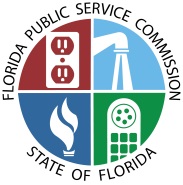 Water & Wastewater Reference Manual
1
Annual Reports
An Annual Report is a document that details the financial and operational data of the utility.
Chapter 367.121, F.S., Powers of commission, authorizes the PSC to require an Annual Report and to specify a uniform system of accounts.
The PSC requires the use of the National Association of Regulatory Utility Commissioners (NARUC) Uniform System of Accounts (USOA), as specified in Rule 25-30.115, F.A.C., Uniform System of Accounts for Water and Wastewater Utilities.
Without current Annual Reports on file, a utility cannot have a price index or pass through rate increase.
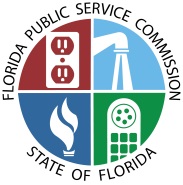 Water & Wastewater Reference Manual
2
The Main Rules Governing Annual Reports Rule 25-30.110, F.A.C.
Rule 25-30.110, F.A.C., Records and Reports; Annual Reports, addresses the following: 
Books & records – NARUC USOA
Location of books and records 
Reconciliation of books and records with the Annual Report
Filing extensions
Determination of Class A, B, or C report
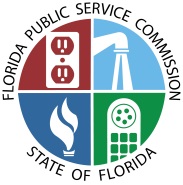 Water & Wastewater Reference Manual
3
The Main Rules Governing Annual Reports Rule 25-30.110, F.A.C. (cont.)
Rule 25-30.110, F.A.C., Records and Reports; Annual Reports, addresses the following (cont.): 
Certification of the Annual Report
Penalty for non-compliance 
Delinquent reports
Incomplete reports
Incorrect filings
Insufficient copies (1 original, 2 copies; Fine: $1 per page)
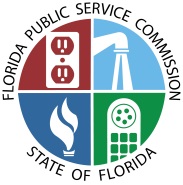 Water & Wastewater Reference Manual
4
Who Has to File an Annual Report?
Rule 25-30.110(3), F.A.C., Records and Reports; Annual Reports, addresses the obligation of a utility under the Commission’s jurisdiction to file an Annual Report for any given year on or before December 31 of that year whether or not the utility has applied for or been issued a certificate.
If a utility is sold during the year, the buyer must make sure that the Annual Report data is completed for the whole year, including the portion of the year under prior ownership.
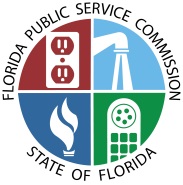 Water & Wastewater Reference Manual
5
Preservation of Records
Rule 25-30.115, F.A.C., Uniform System of Accounts for Water and Wastewater Utilities, requires compliance with the NARUC USOA. The cost for by utility class and service are listed below. 













Further, Regulations to Govern the Preservation of Records of Electric, Gas and Water Utilities is issued by NARUC, last revised in 2007 at a cost of $20.
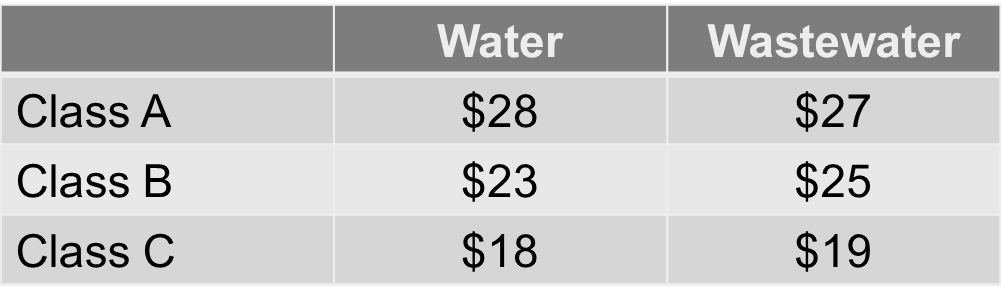 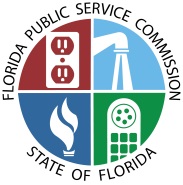 Water & Wastewater Reference Manual
6
NARUC Address
To obtain a copy of the Uniform System of Accounts for Water and Wastewater Utilities and/or Regulations to Govern the Preservation of Records of Electric, Gas and Water Utilities, contact NARUC at:

1101 Vermont Ave, NW, Suite 200
Washington, DC  20004

Telephone:  (202) 898-2200
Facsimile:  (202) 898-2213

Website:  naruc.org
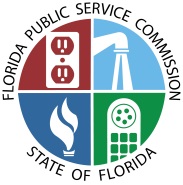 Water & Wastewater Reference Manual
7
Location of Books and Records
The utility must maintain its books inside Florida, unless it is authorized by the PSC to locate its books outside Florida.
If the utility’s books are located out of state, and cannot be made available in Florida, the utility must reimburse the travel costs of Commission representatives.
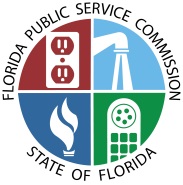 Water & Wastewater Reference Manual
8
Other Information Required
The following shall be furnished to the Commission as required for determining rates or judging utility practices, and shall be consistent with and reconcilable with the Annual Report: 
Any required tests
Any information on utility facilities or operations (including Minimum Filing Requirements)
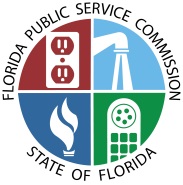 Water & Wastewater Reference Manual
9
Distribution of Annual Report Forms
The Commission mails a copy of a blank Annual Report to all jurisdictional water and wastewater utilities by January 15. 
The utility should contact the Division of Accounting and Finance if it does not receive the form by early February or if the utility receives the wrong class report.
Blank Annual Report forms are available through the PSC website: http://www.floridapsc.com/utilities/waterwastewater/annualreport/index.aspx.
Failure to receive the form or receiving the wrong class report does not excuse the utility from timely filing the appropriate report.
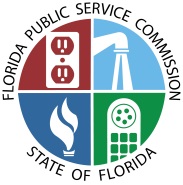 Water & Wastewater Reference Manual
10
Due Dates and Extensions
The original and two copies are due no later than March 31 for the preceding year.
One automatic 30 day extension will be granted upon written request.
A request for a longer extension shall be accompanied by a statement of good cause and shall specify the date by which the report shall be filed.
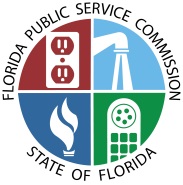 Water & Wastewater Reference Manual
11
Penalties, Interest & Fines
Delinquent Reports (per Rule 25-30.110, F.A.C., Records and Reports; Annual Reports)
$25.00 per day for Class A 
$13.50 per day for Class B 
$3.00 per day for Class C
This is levied and enforced.
Insufficient Copies
$1 per missing page per copy.
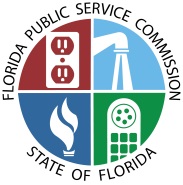 Water & Wastewater Reference Manual
12
Penalties, Interest & Fines (cont.)
Failure to File
Commission may impose penalties depending on flagrant disregard or repeated violations.
Interest
Failure to pay penalty shall be subject to interest.
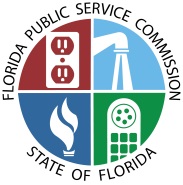 Water & Wastewater Reference Manual
13
Class A/B Annual Reports
The executive summary section of the Annual Report only applies to Class A and B utilities, and it contains the following information: 
Certification of Annual Report 
General information 
Directory of personnel 
Company profile 
Parent/affiliate organization chart 
Compensation of officers & directors
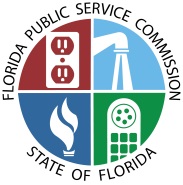 Water & Wastewater Reference Manual
14
Class A/B Annual Reports (cont.)
The executive summary section of the Annual Report only applies to Class A and B utilities, and it contains the following information (cont.): 
Business contracts with officers, directors & affiliates 
Affiliation of officers & directors 
Businesses that result from providing water & wastewater services
Business transactions with related parties
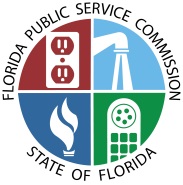 Water & Wastewater Reference Manual
15
Financial Section
Comparative Balance Sheet 
Assets = Liabilities + Owner’s Equity.
Income Statement
Net Operating Income is derived from Operating Revenues less Operating Expenses.
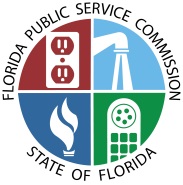 Water & Wastewater Reference Manual
16
Cost of Capital Section
The methodology of cost of capital must be calculated using the same methodology used in the last rate proceeding using current Annual Report year-end amounts and cost rates.
The mid-point of the last authorized Commission approved return on equity (ROE) should be used. The current leverage formula should be used if an ROE has not been established.
The Commission-approved allowance for funds used during construction (AFUDC) rate should be used.
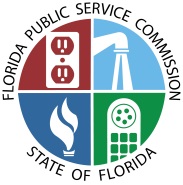 Water & Wastewater Reference Manual
17
Water & WastewaterOperating Sections
A separate set of operating schedules must be included for each water & wastewater system.
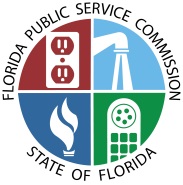 Water & Wastewater Reference Manual
18
Year-End Rate Base Section
Rate base includes the following components: 
Plant in service and land 
Accumulated depreciation 
Contribution in aid of construction (CIAC) 
Accumulated amortization of CIAC 
Construction work in progress 
Acquisition adjustment
Working capital
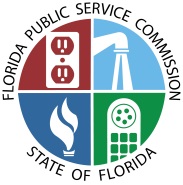 Water & Wastewater Reference Manual
19
Plant In Service
Plant in service does not include the following: 
Plant leased to others 
Property held for future use 
Utility plant purchased or sold 
Construction work in progress (CWIP)
Completed construction – but not classified
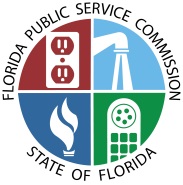 Water & Wastewater Reference Manual
20
Non-Used & Useful Plant
Non-used and useful plant should be estimated based on the methodology used in the utility’s last rate proceeding and excluded from rate base.
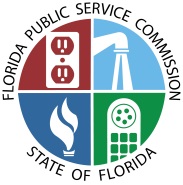 Water & Wastewater Reference Manual
21
Contribution in Aid of Construction (CIAC)
CIAC is defined as any amount or value of money, services, or property received by a utility, from any person or governmental agency, any portion of which is provided at no cost to the utility, which represents an addition or transfer to the capital of the utility, and which is utilized to offset the acquisition, improvement, or construction costs of the utility’s property, facilities, or equipment used to provide utility services to the public.
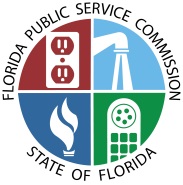 Water & Wastewater Reference Manual
22
CIAC (cont.)
Pursuant to Rule 25-30.515, F.A.C., Definitions, CIAC includes the following:
Plant capacity charges - a charge made by the utility for the purpose of covering all or part of the utility’s capital costs in construction or expansion of treatment facilities
Main extension charges - a charge made by the utility for the purpose of covering all or part of the utility’s capital costs in extending its off-site water or wastewater facilities to provide service to specified property. The charge is determined on the “hydraulic share” basis or other acceptable method reasonably related to the cost of providing the service
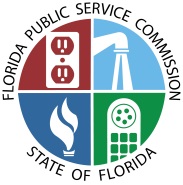 Water & Wastewater Reference Manual
23
CIAC (cont.)
Pursuant to Rule 25-30.515, F.A.C., Definitions, CIAC includes the following (cont.):
Customer connection charges - any payment made to the utility for the cost of installing a connection from the utility’s water or wastewater lines, including but not limited to the cost of piping and the meter installation fee
Meter installation charges - the amount authorized by the Commission which is designed to recover the cost of installing the water measuring device at the point of delivery including materials and labor required
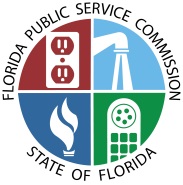 Water & Wastewater Reference Manual
24
CIAC (cont.)
These charges, generically called Service Availability Charges, if approved in the utility’s tariff, are paid by each new customer connecting to the utility’s system.
The accumulated balance of CIAC is used to offset the amount of plant included in rate base.
The intended use of CIAC funds is not to pay for day-to-day operations, but rather to fund improvements and expansions.
The PSC’s maximum guideline is to set service availability charges such that no more than 75 percent of gross plant in service is contributed.
“Over-contribution” may result in a negative rate base.
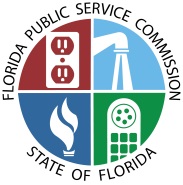 Water & Wastewater Reference Manual
25
Amortization of CIAC
If CIAC were not amortized, the utility could eventually end up with a negative rate base as the plant in service becomes fully depreciated.
Net plant would get smaller and smaller, while CIAC, as an offsetting item, would stay the same size.
Just as the gross CIAC balance offsets gross plant in service, the accumulated amortization of CIAC offsets accumulated depreciation.
Each year’s amortization expense offsets each year’s depreciation expense.
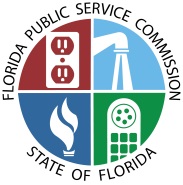 Water & Wastewater Reference Manual
26
Amortization of CIAC (cont.)
The depreciation rate set forth in Rule 25-30.140, F.A.C., Depreciation should be applied to the contributions directly related to a particular asset.
For all other CIAC, the composite depreciation rate should be used.
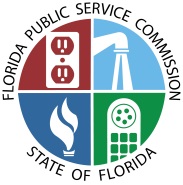 Water & Wastewater Reference Manual
27
Acquisition Adjustments
An acquisition adjustment results when the purchase price differs from the net book value of the assets at the time of the acquisition.
A positive acquisition is the result of the purchase price being greater than the net book value of the assets.
A negative acquisition is the result of the purchase price being less than the net book value of the assets.
Only those acquisition adjustments that have been approved by the Commission should be included in rate base.
Unapproved acquisition adjustments are reflected on the utility’s balance sheet but not rate base.
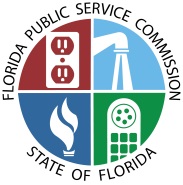 Water & Wastewater Reference Manual
28
Working Capital
Class A utilities must use the balance sheet method which basically is current assets less current liabilities.
Class B and C utilities must use the formula method, which is calculated as one-eighth of a utility’s operation & maintenance expenses.
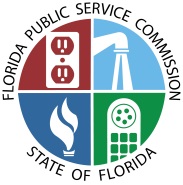 Water & Wastewater Reference Manual
29
Operating Revenue
Operating revenue includes the following:
Revenue collected directly from service rates
Guaranteed revenue 
Fire protection revenue
Irrigation revenue 
Resale revenue
Miscellaneous service charges
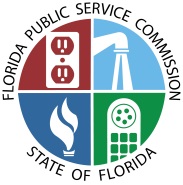 Water & Wastewater Reference Manual
30
Operating RevenueDoes Not Include:
Revenue does not include the following:
Revenue from related companies
Loans or cash advances
AFPI (“below the line”) revenue
Contributions in aid of construction (service availability charges)
Tap-in or main extension charges
Plant or system capacity charges
Meter installation charges
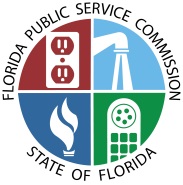 Water & Wastewater Reference Manual
31
NARUC Account Definitions
Contractual Services – Billing:  These accounts shall include the costs associated with billing customers for water/wastewater service if such work is not performed by employees of the utility.
Contractual Services – Professional:  These accounts shall include the cost of  accounting, legal, and engineering if such work is not performed by employees of the utility.
Contractual Services – Testing:  These accounts shall include the costs paid to outside laboratories for testing.
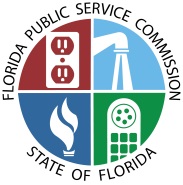 Water & Wastewater Reference Manual
32
NARUC Account Definitions (cont.)
Contractual Services – Other:  These accounts shall include the cost of operation and maintenance work not performed by utility employees. These accounts shall also include the cost of management and data processing if such work is not performed by employees of the utility.
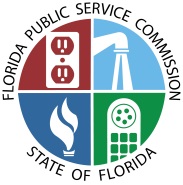 Water & Wastewater Reference Manual
33
Composite Depreciation Rate
To derive the composite depreciation rate, divide the yearly depreciation expense by the gross plant in service (less land).
Example:
$35,148/$1,252,156 = .028 = 2.8 percent
Composite depreciation rate = 2.8 percent
Apply 2.8 percent to the CIAC balance at the first of the year, and add a half year of amortization for the year’s additions.
OR
Use 3.1 percent in lieu of calculating a composite rate. Apply it in the same manner.
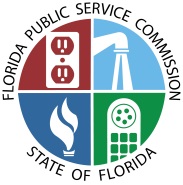 Water & Wastewater Reference Manual
34
Certification of Annual Report
Chief Executive Officer  & Chief Financial Officer shall certify the following in writing:
Compliance with NARUC USOA
Compliance with rules & Commission orders
Non-compliance with financial reporting requirements from regulatory agencies
Financial statements fairly present financial condition and operations, and the Annual Report is true, correct & complete
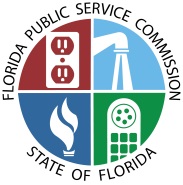 Water & Wastewater Reference Manual
35
Important Points
All relevant utility expense should be recorded.
Expense should be recorded even if the expense is not paid. (example – owner’s salary.)
The accrual accounting method should be used – not a cash basis.
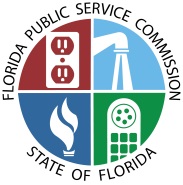 Water & Wastewater Reference Manual
36
Common Errors
Common errors on Annual Reports include:
Incomplete related party information.
Cost of capital calculation errors.
Information that does not match books and records.
Support schedules that do not tie to summary schedules.
Incorrect depreciation rates used or reported.
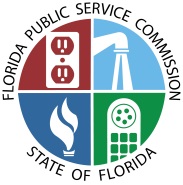 Water & Wastewater Reference Manual
37
Annual Report Corrections
If Annual Report corrections are required by the Commission, the utility will be notified to send corrected copies by a certain date.
The penalty for late corrections is $3 per day.
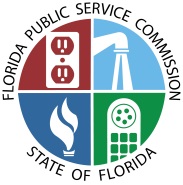 Water & Wastewater Reference Manual
38